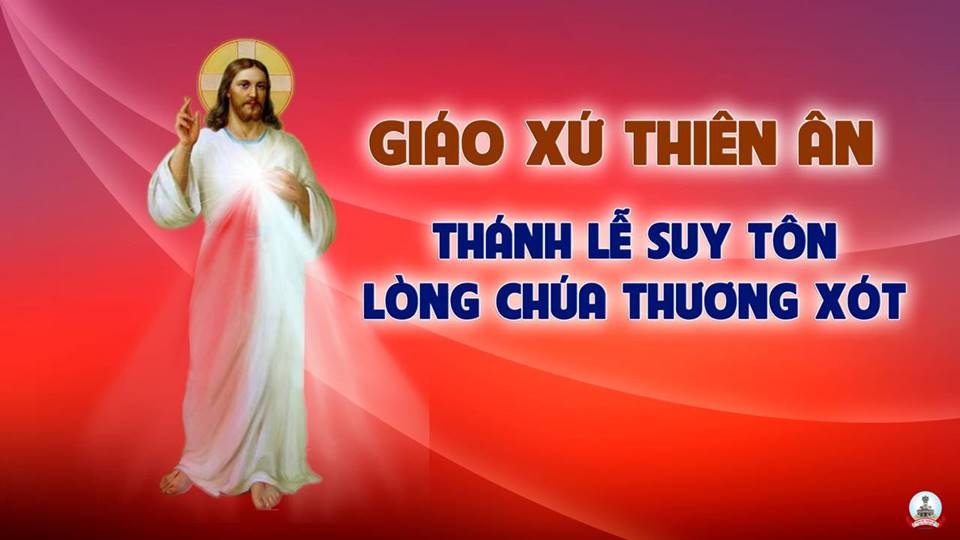 Ca Nhập LễNguyện Chúa Chí ÁiKim Long
Đk: Nguyện Chúa chí ái hãy lắng nghe lời chúng con. Dủ tình thương xem vì chúng con phạm đến Người.
Tk: Dòng suối lệ tuôn mãi, đoàn chúng con hướng lên Người. Lạy Chúa Trời vinh quang nguyện thương đến lời van nài.
Đk: Nguyện Chúa chí ái hãy lắng nghe lời chúng con. Dủ tình thương xem vì chúng con phạm đến Người.
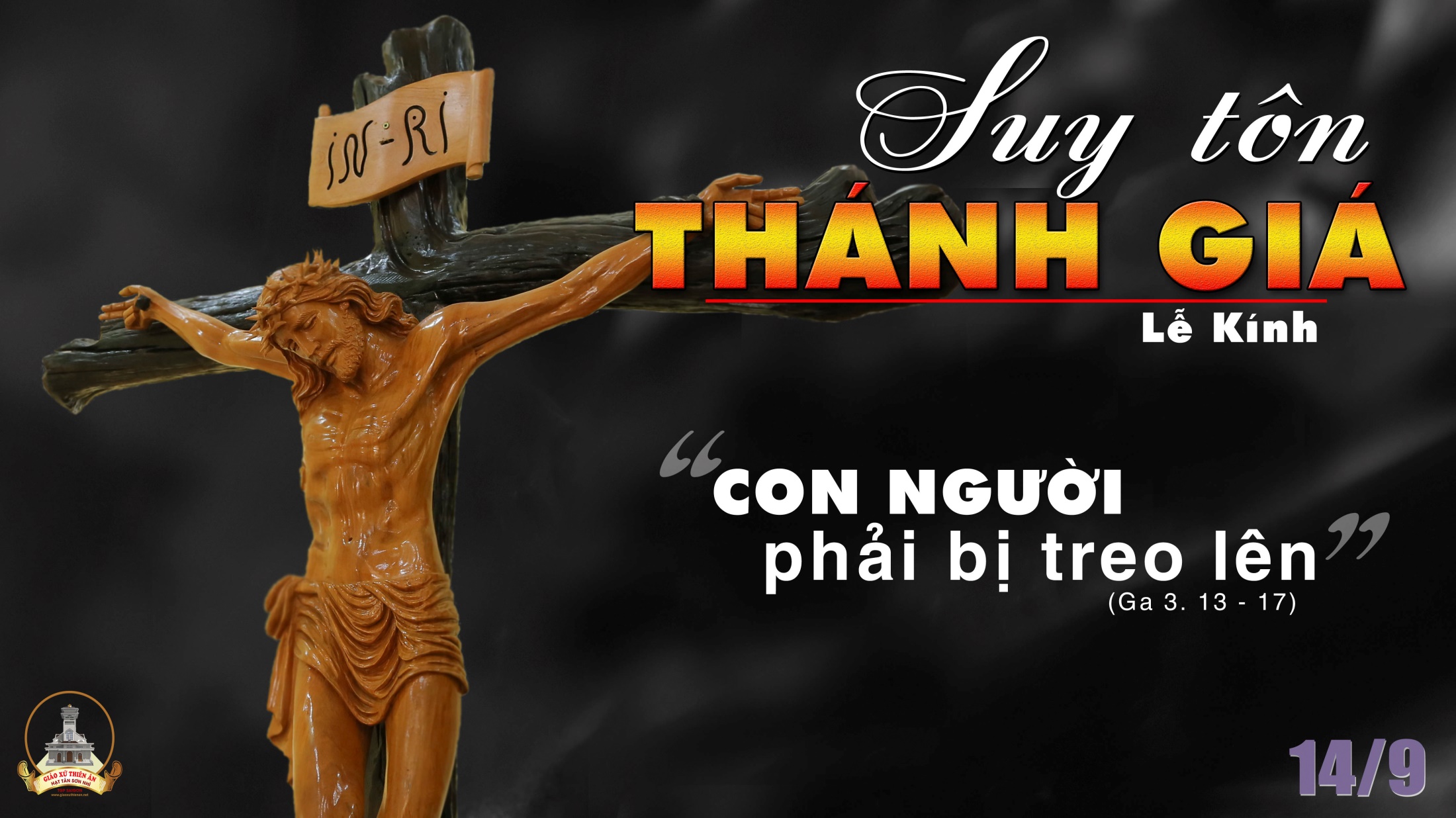 KINH VINH DANH
Chủ tế: Vinh danh Thiên Chúa trên các tầng trời.A+B: Và bình an dưới thế cho người thiện tâm.
A: Chúng con ca ngợi Chúa.
B: Chúng con chúc tụng Chúa. A: Chúng con thờ lạy Chúa. 
B: Chúng con tôn vinh Chúa.
A: Chúng con cảm tạ Chúa vì vinh quang cao cả Chúa.
B: Lạy Chúa là Thiên Chúa, là Vua trên trời, là Chúa Cha toàn năng.
A: Lạy con một Thiên Chúa,            Chúa Giêsu Kitô.
B: Lạy Chúa là Thiên Chúa, là Chiên Thiên Chúa là Con Đức Chúa Cha.
A: Chúa xóa tội trần gian, xin thương xót chúng con.
B: Chúa xóa tội trần gian, xin nhậm lời chúng con cầu khẩn.
A: Chúa ngự bên hữu Đức Chúa Cha, xin thương xót chúng con.
B: Vì lạy Chúa Giêsu Kitô, chỉ có Chúa là Đấng Thánh.
Chỉ có Chúa là Chúa, chỉ có Chúa là đấng tối cao.
A+B: Cùng Đức Chúa Thánh Thần trong vinh quang Đức Chúa Cha. 
Amen.
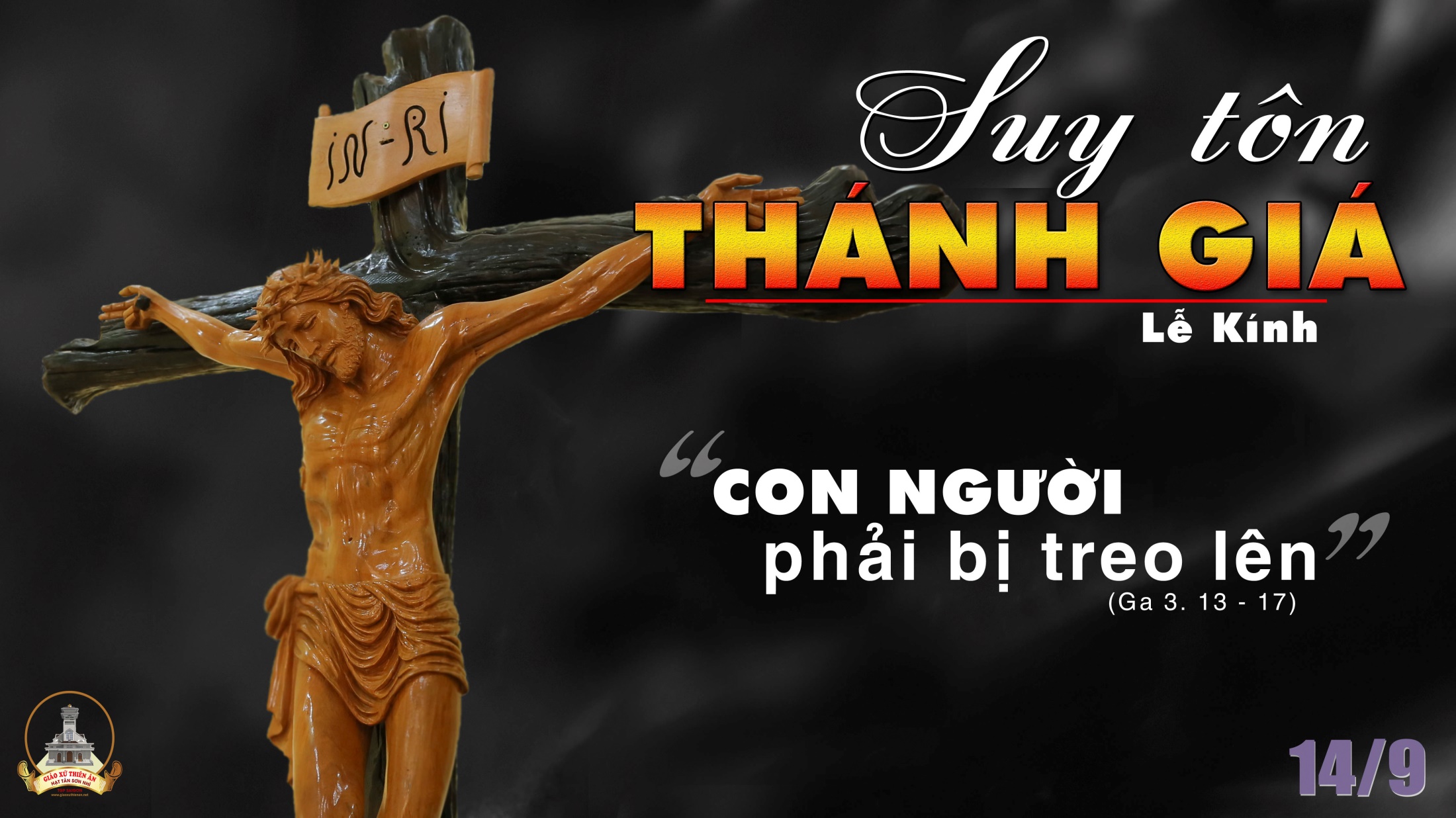 Thánh Vịnh 7704 câu
Đk: Chúng tôi chẳng lãng quên mọi kỳ công Chúa làm.
Tk1: Muôn dân ơi nghe tôi giảng dạy, lắng nghe lời miệng tôi nói đây. Tôi tuyên bố đôi lời huấn dụ, công bố điều huyền bí thuở xưa.
Đk: Chúng tôi chẳng lãng quên mọi kỳ công Chúa làm.
Tk2: Khi nguy cơ sa tay Chúa phạt, chúng trở lại vội tìm Chúa ngay, và tưởng nhớ ơn Ngài cứu độ. Xin Chúa Trời thành núi ẩn thân.
Đk: Chúng tôi chẳng lãng quên mọi kỳ công Chúa làm.
Tk3: Dân điêu ngoa chuyên gian dối Ngài, lưỡi phỉnh phờ lường gạt Chúa luôn. Lòng dạ chúng chẳng hề tín thành, Giao ước Ngài nào có thực thi.
Đk: Chúng tôi chẳng lãng quên mọi kỳ công Chúa làm.
Tk4: Nhưng khoan dung không tiêu hủy họ, Chúa nhân từ dủ tình thứ tha, và kiềm chế bao là oán hờn, chẳng khơi bùng nộ khí Ngài lên.
Đk: Chúng tôi chẳng lãng quên mọi kỳ công Chúa làm.
Alleluia - Alleluia:
Lạy Chúa Ki-tô, chúng con thờ lạy Chúa, chúng con chúc tụng Chúa. Vì Chúa đã dùng cây Thánh Giá mà cứu độ chúng con.
Alleluia …
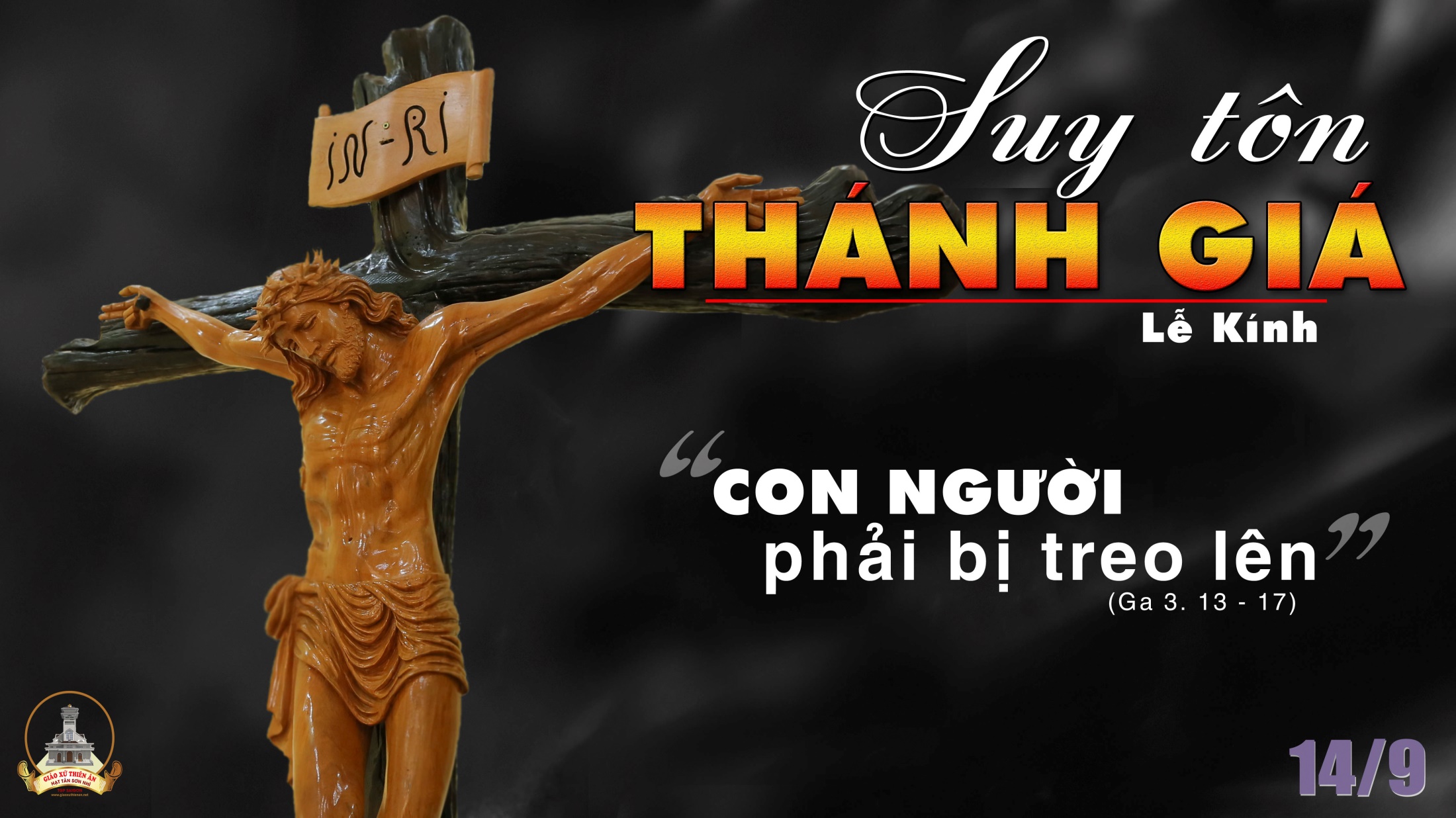 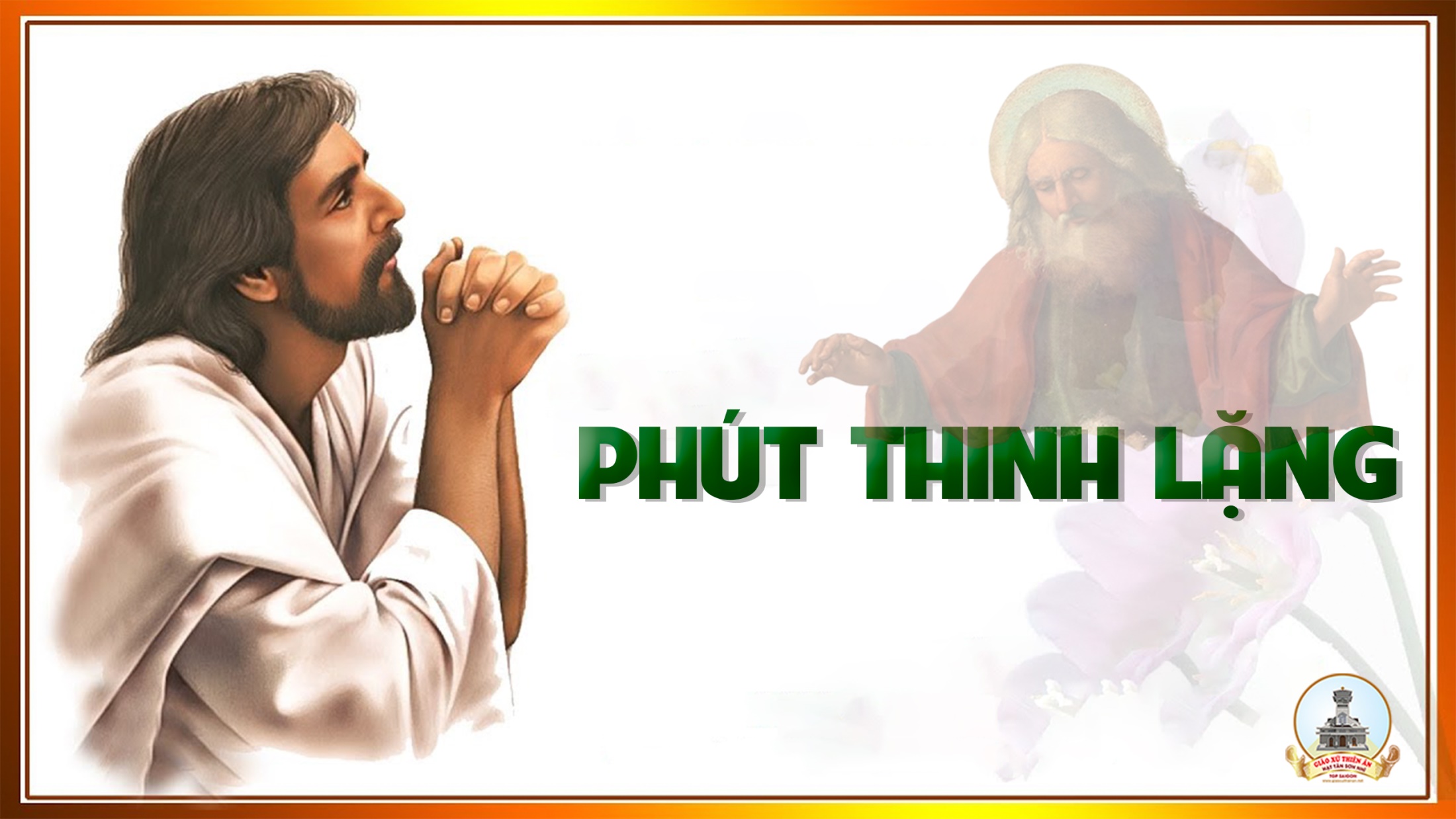 KINH TIN KÍNH
Tôi tin kính một Thiên Chúa là Cha toàn năng, Đấng tạo thành trời đất, muôn vật hữu hình và vô hình.
Tôi tin kính một Chúa Giêsu Kitô, Con Một Thiên Chúa, Sinh bởi Đức Chúa Cha từ trước muôn đời.
Người là Thiên Chúa bởi Thiên Chúa, Ánh Sáng bởi Ánh Sáng, Thiên Chúa thật bởi Thiên Chúa thật,
được sinh ra mà không phải được tạo thành, đồng bản thể với Đức Chúa Cha: nhờ Người mà muôn vật được tạo thành.
Vì loài người chúng ta và để cứu độ chúng ta, Người đã từ trời xuống thế.
Bởi phép Đức Chúa Thánh Thần, Người đã nhập thể trong lòng Trinh Nữ Maria, và đã làm người.
Người chịu đóng đinh vào thập giá vì chúng ta, thời quan Phongxiô Philatô; Người chịu khổ hình và mai táng, ngày thứ ba Người sống lại như lời Thánh Kinh.
Người lên trời, ngự bên hữu Đức Chúa Cha, và Người sẽ lại đến trong vinh quang để phán xét kẻ sống và kẻ chết, Nước Người sẽ không bao giờ cùng.
Tôi tin kính Đức Chúa Thánh Thần là Thiên Chúa và là Đấng ban sự sống, Người bởi Đức Chúa Cha và Đức Chúa Con mà ra,
Người được phụng thờ và tôn vinh cùng với Đức Chúa Cha và Đức Chúa Con: Người đã dùng các tiên tri mà phán dạy.
Tôi tin Hội Thánh duy nhất thánh thiện công giáo và tông truyền.
Tôi tuyên xưng có một Phép Rửa để tha tội. Tôi trông đợi kẻ chết sống lại và sự sống đời sau. Amen.
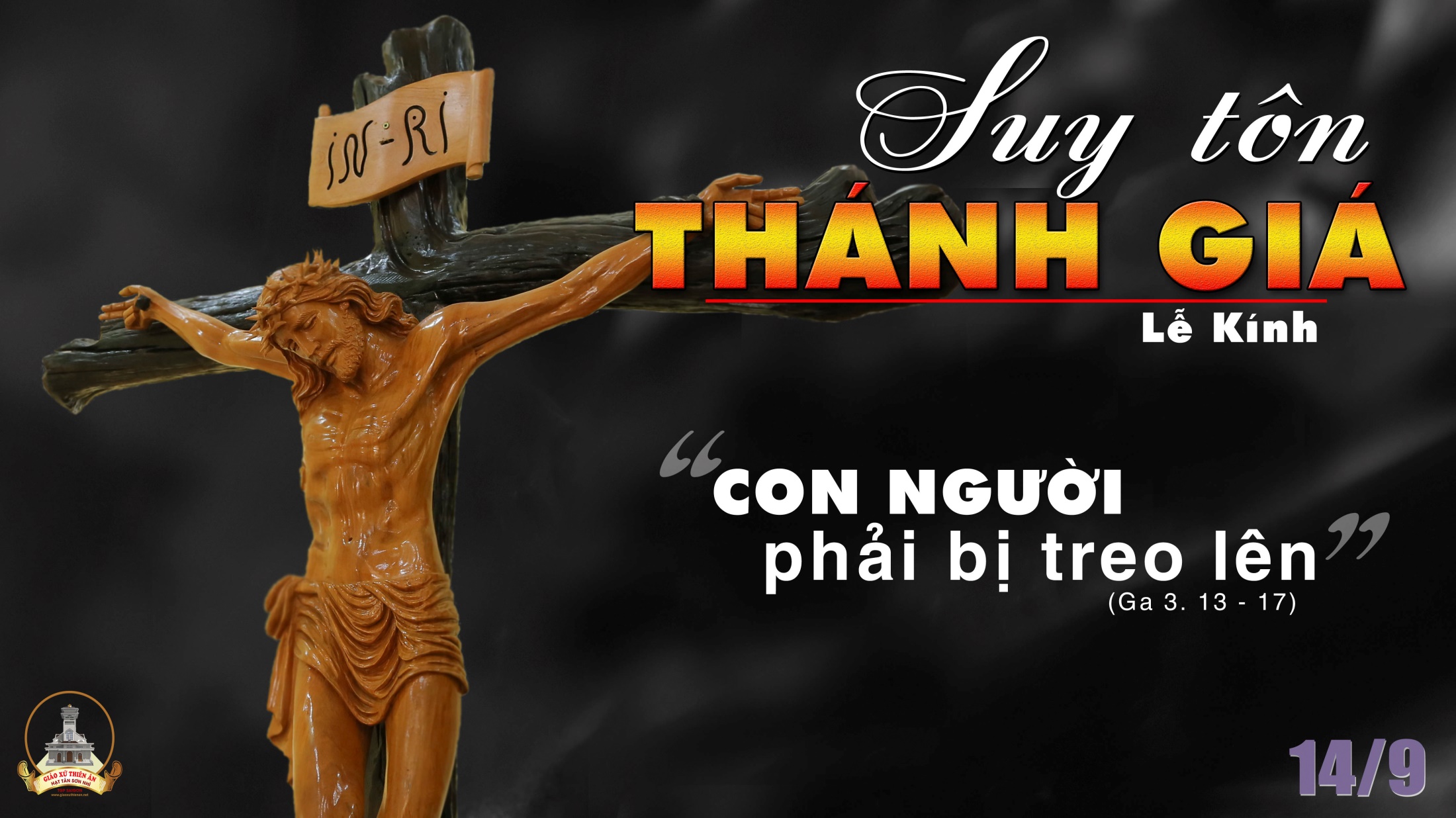 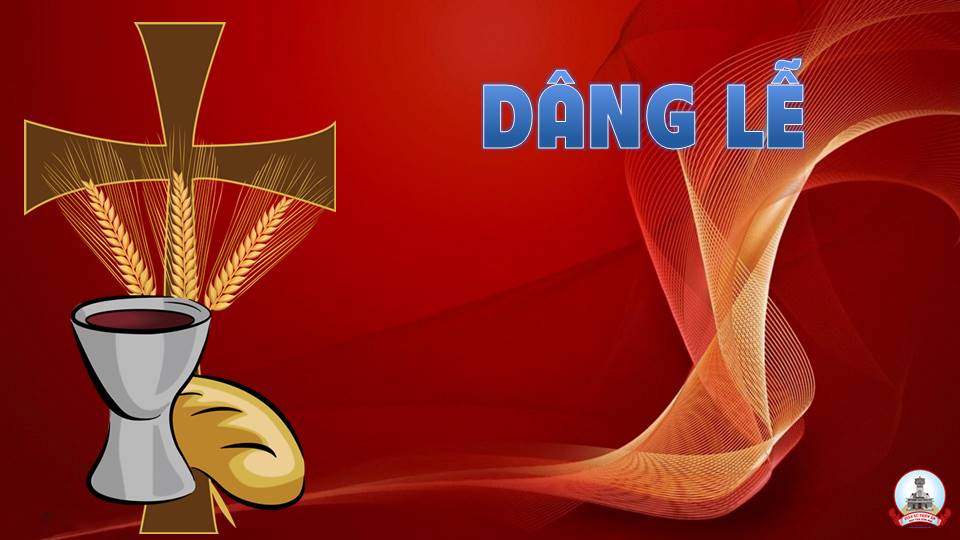 Xin Dâng ( 2 )
Ân Đức
Xin Dâng (2)
Ân Đức
Tk1: Xin dâng cho lòng thương xót Chúa dĩ vãng đời con là biết bao lỗi lầm. Xin dâng cho tình Cha ưu ái tương lai đời con xin an bài đỡ nâng.
**: Xin dâng lên Cha giây phút này một niềm yêu mến là yêu mến mà thôi. Xin dâng lên Cha trót cuộc đời để nên của lễ và nên khúc ngợi ca.
Tk2: Xin dâng bao niềm vui nỗi khó cuộc sống trần gian là chết đi mỗi ngày. Xin dâng muôn khổ đau Thánh Giá trong con nguyện thánh hiến nên lễ tình yêu.
**: Xin dâng lên Cha của lễ này là hoa thơm trái lành chan chứa hồng ân. Xin dâng lên Cha mỗi cuộc đời hiệp thông trong mối tình duy nhất của Cha.
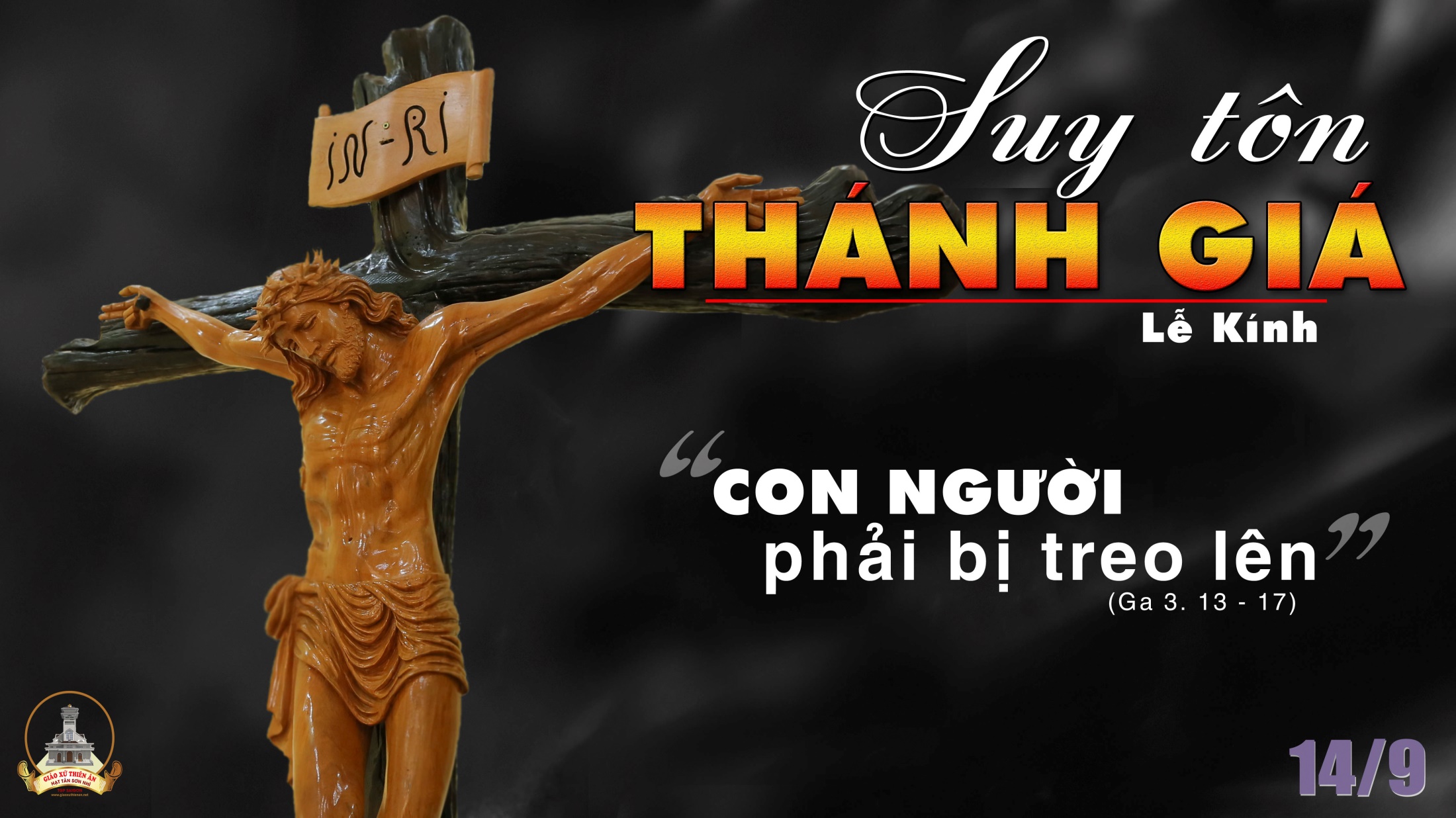 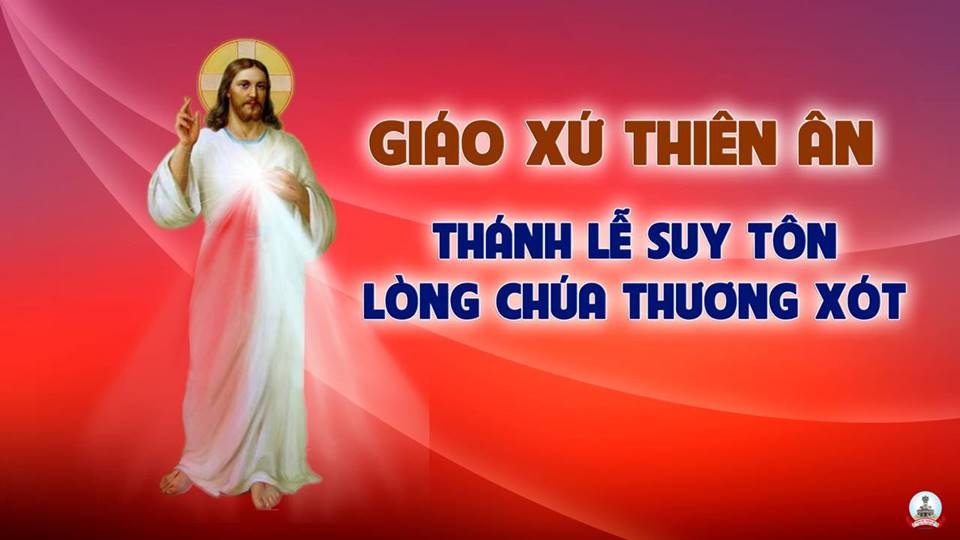 Ca Nguyện Hiệp LễTín Thác Vào Lòng Thương Xót ChúaĐức Cha Nguyễn Văn Hòa
Tk1: Nguyện xin Lòng Thương Xót Chúa ban cho con một trái tim mới. Trái tim biết yêu tha nhân biết cho mình đi và luôn tha thứ.
**: Nguyện xin Lòng Thương Xót Chúa ban cho con một tâm hồn mới. Tâm hồn sống trong bao dung sống trong tình thương sống trong bình yên.
Đk: Con xin tín thác vào tình thương bao la của Chúa. Bên trái tim Cha lòng con ngây ngất hoan ca.
**: Con xin dâng Chúa một bài ca tôn vinh tình yêu Chúa. Bên suối yêu thương hồn con hướng về lòng Cha.
Tk2: Nguyện xin Lòng Thương Xót Chúa ban cho con bàn tay dịu êm. Xoa dịu nỗi đau khôn nguôi đỡ nâng ủi an mảnh đời đau thương.
**: Nguyện xin Lòng Thương Xót Chúa ban cho con bàn chân Ngài đi. Viếng thăm những ai cô đơn sống trong lầm than sống không ngày mai.
Đk: Con xin tín thác vào tình thương bao la của Chúa. Bên trái tim Cha lòng con ngây ngất hoan ca.
**: Con xin dâng Chúa một bài ca tôn vinh tình yêu Chúa. Bên suối yêu thương hồn con hướng về lòng Cha.
Tk3: Nguyện xin Lòng Thương Xót Chúa ban cho con ánh mắt tình yêu. Con nhìn Chúa trong anh em sống trong khổ đau cả đời khốn khó.
**: Nguyện xin Lòng Thương Xót Chúa ban cho con lời nói tình thương. Với ai sống trong điêu linh sống trong hờn căm sống không niềm tin.
Đk: Con xin tín thác vào tình thương bao la của Chúa. Bên trái tim Cha lòng con ngây ngất hoan ca.
**: Con xin dâng Chúa một bài ca tôn vinh tình yêu Chúa. Bên suối yêu thương hồn con hướng về lòng Cha.
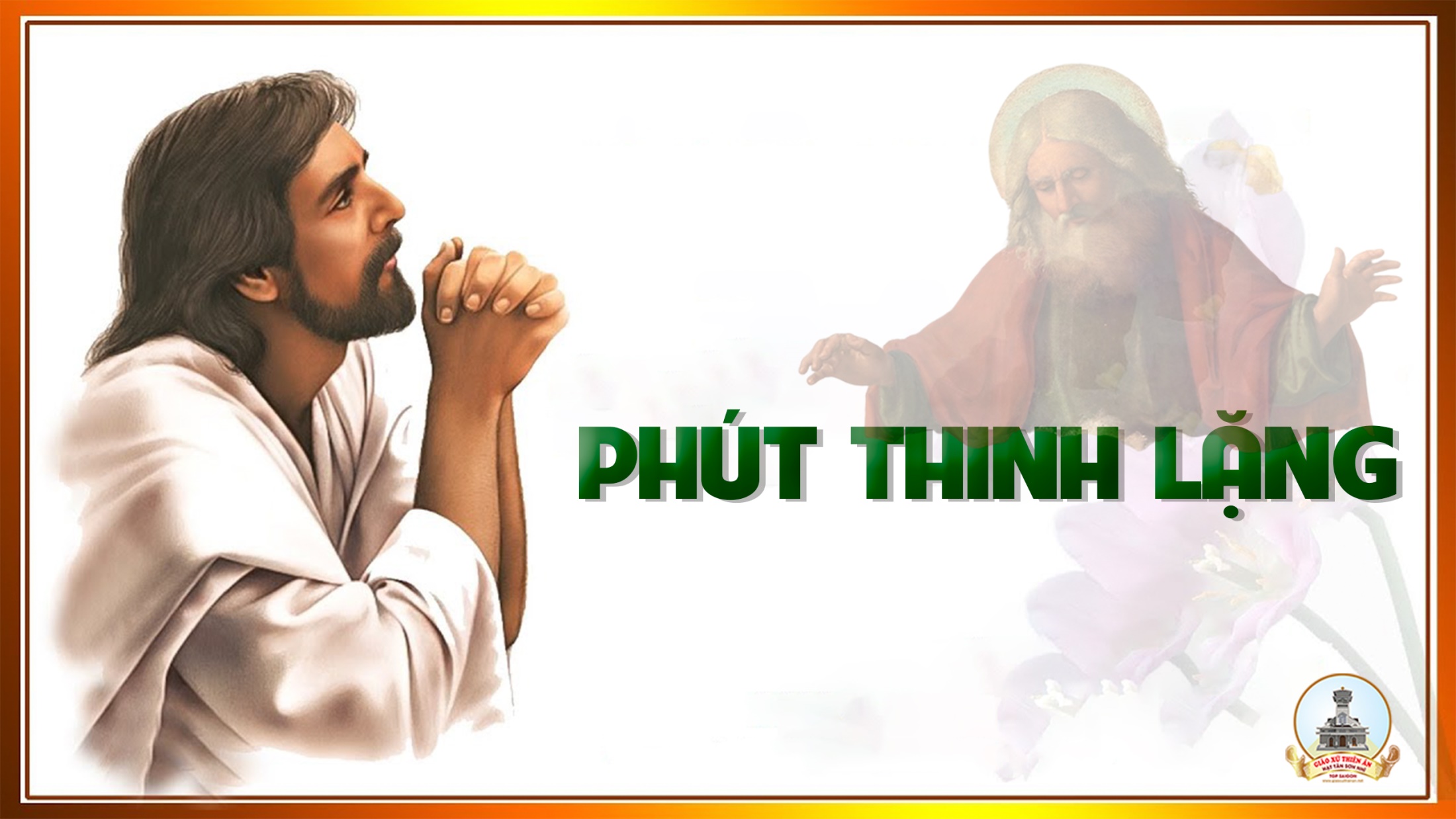 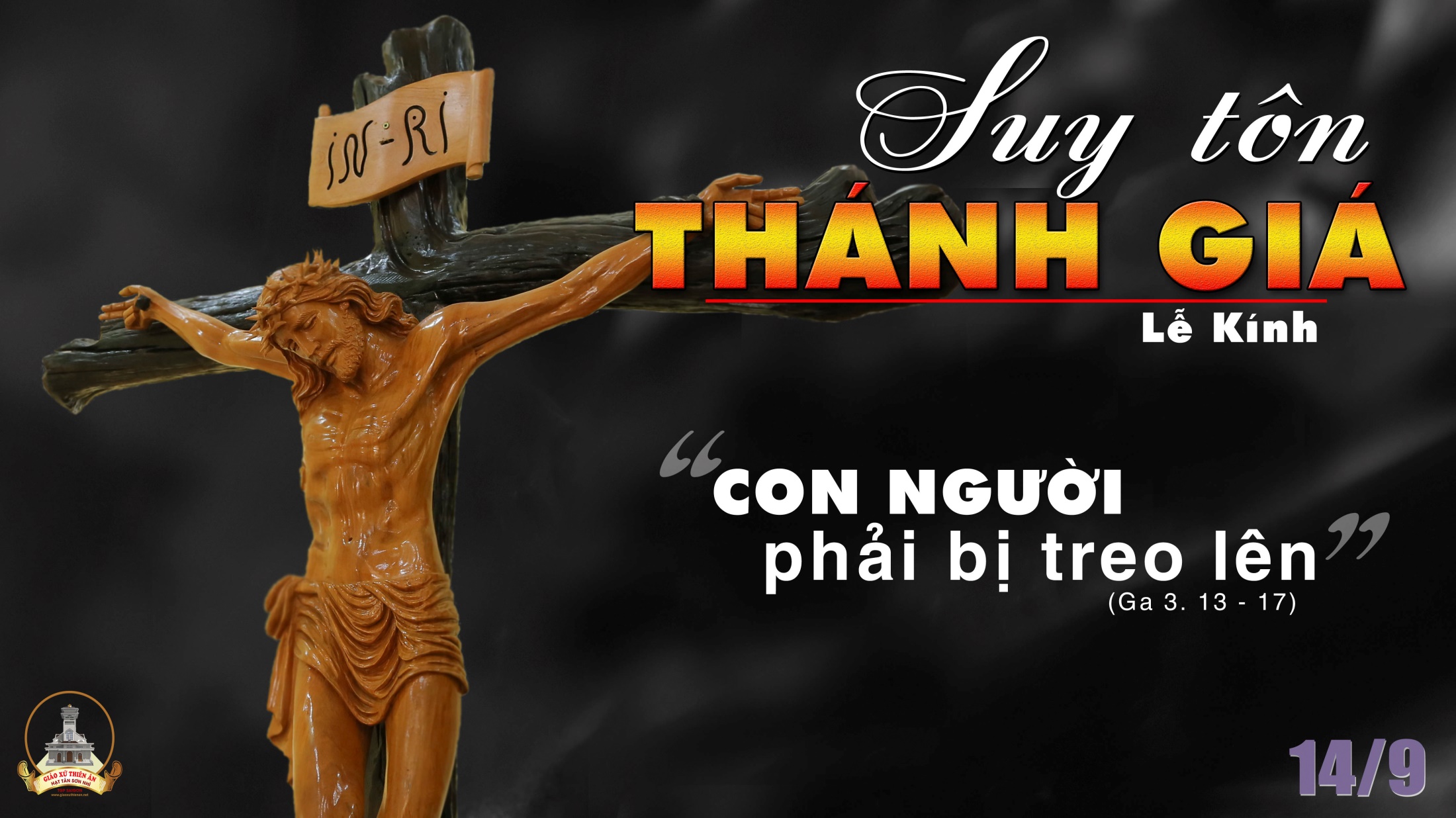 Ca Kết LễTạ Ơn Chúa Với MẹThy Yên
Đk:  Chúng con xin tạ ơn Chúa uy quyền toàn năng. Tình yêu Chúa nào biết chi báo đền. Chúa muôn đời là Chúa, khắp vũ trụ trời đất ngàn vinh quang cao chiếu hiển trị đời đời.
Tk:  Vì tình Chúa đã chất chứa trong trái tim Mẹ hiền, luôn trìu mến mãi cứu giúp chở che nguyện cầu. Ngàn phúc ân vẫn nhờ Mẹ, ngàn khổ đau cũng nhờ Mẹ. Nhờ Mẹ thương dâng Chúa trót đời tạ ơn.
Đk:  Chúng con xin tạ ơn Chúa uy quyền toàn năng. Tình yêu Chúa nào biết chi báo đền. Chúa muôn đời là Chúa, khắp vũ trụ trời đất ngàn vinh quang cao chiếu hiển trị đời đời.
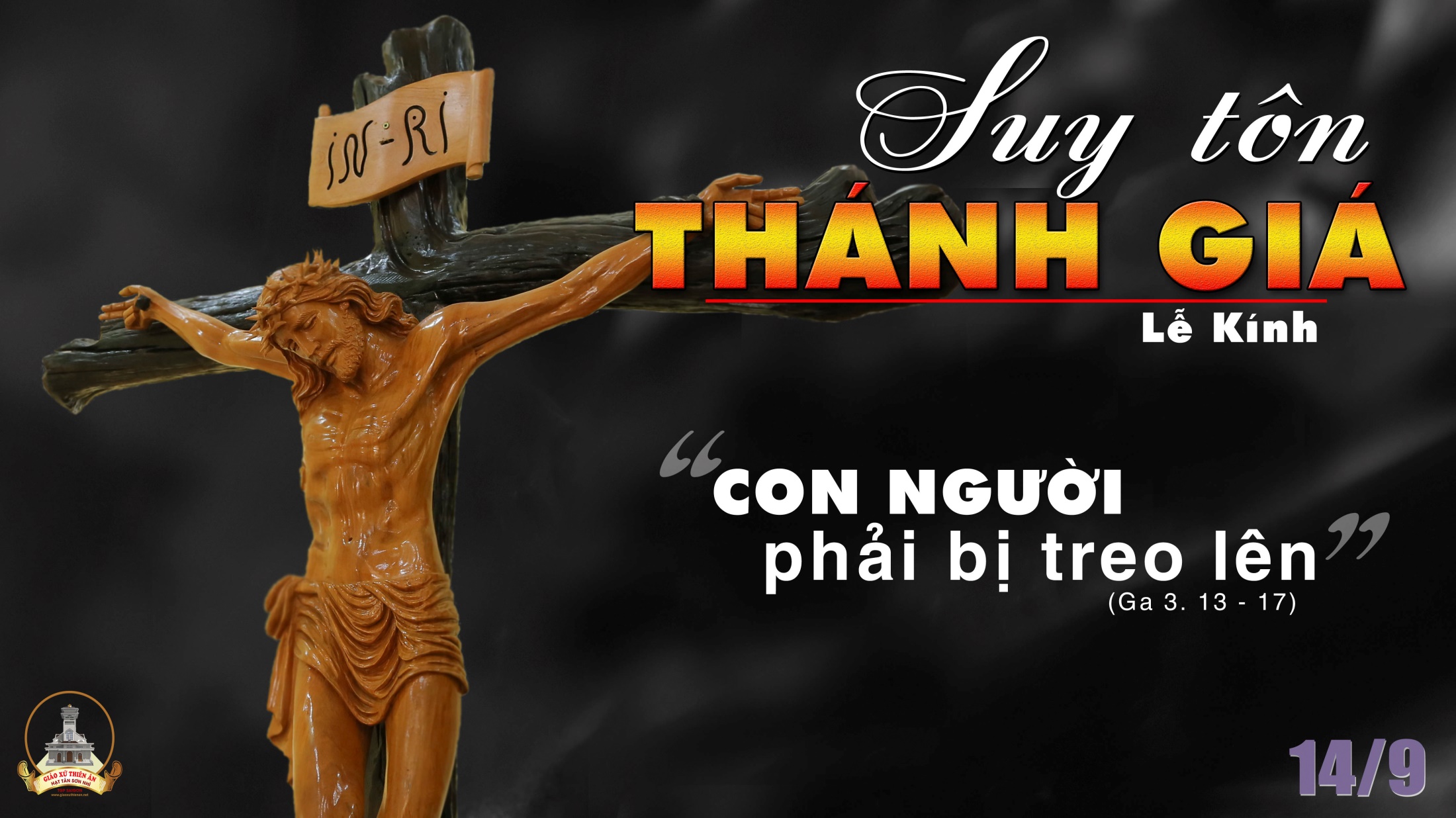